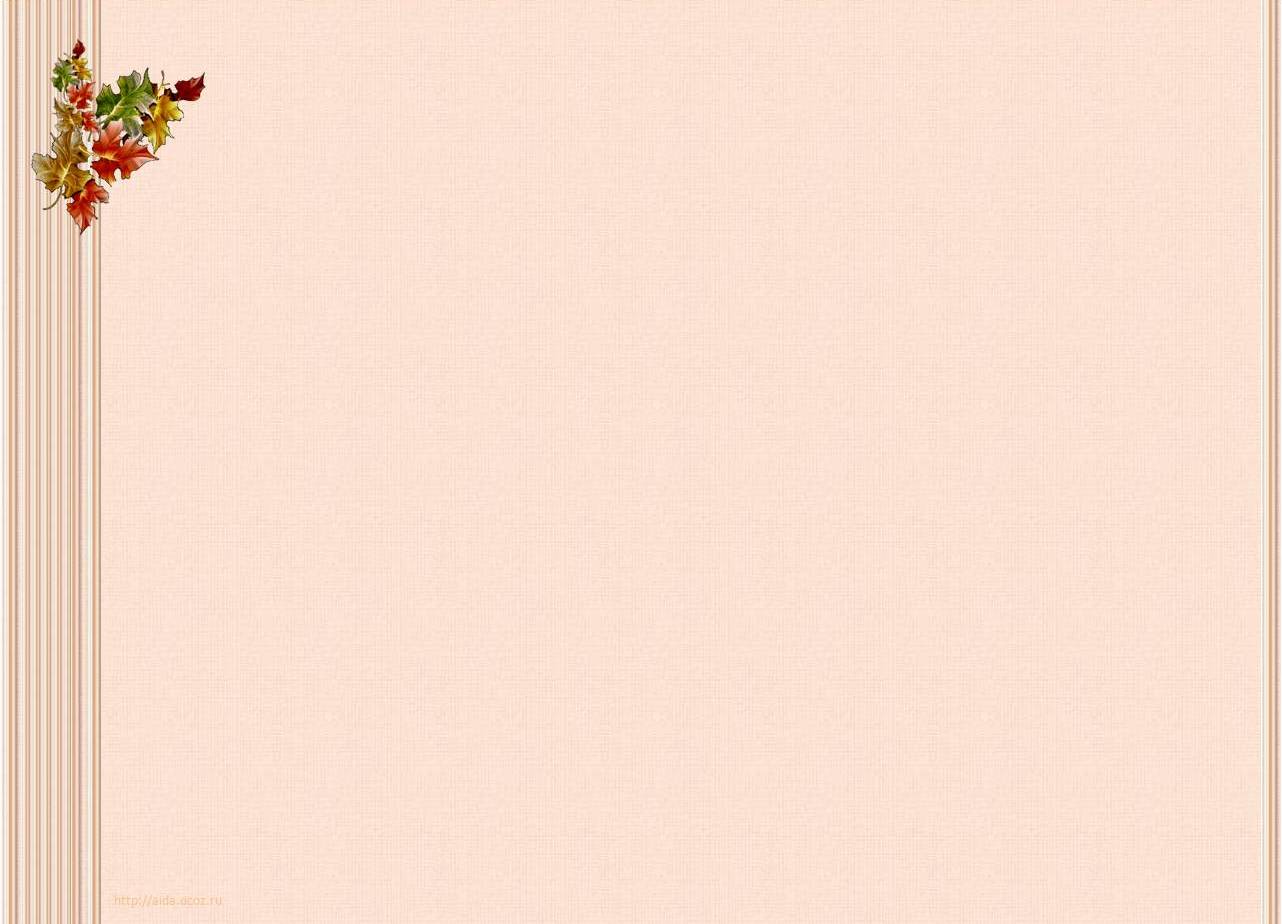 Отчет по кружковой работе «Развивай – ка»средняя группаза 2016-17 учебный годвоспитателя: Сенчило О.Н.
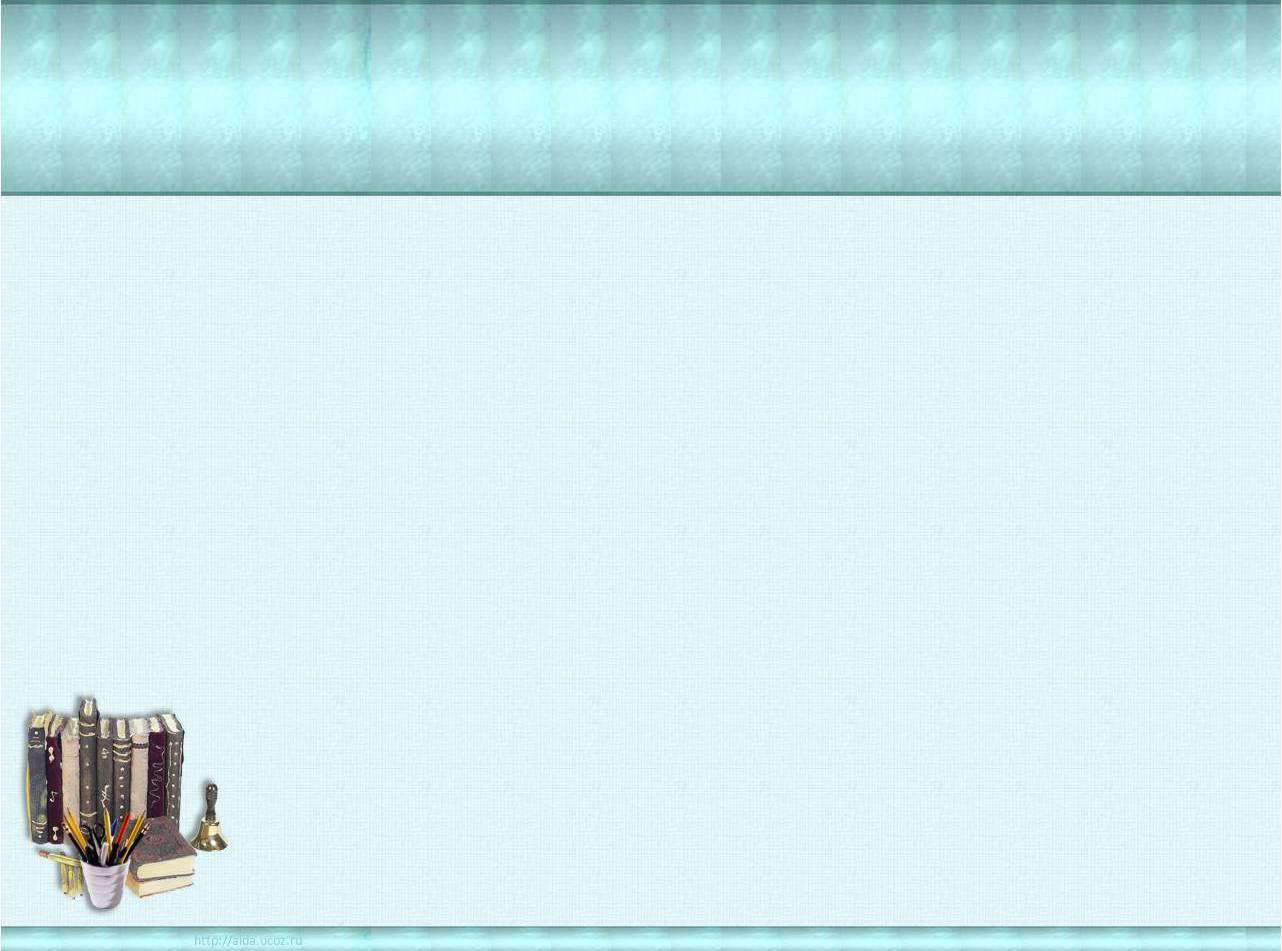 Научные понятия не усваиваются ине заучиваются ребенком, не берутсяпамятью, а возникают и складываютсяс помощью напряжения всей активностиЛ.С.Выгодский
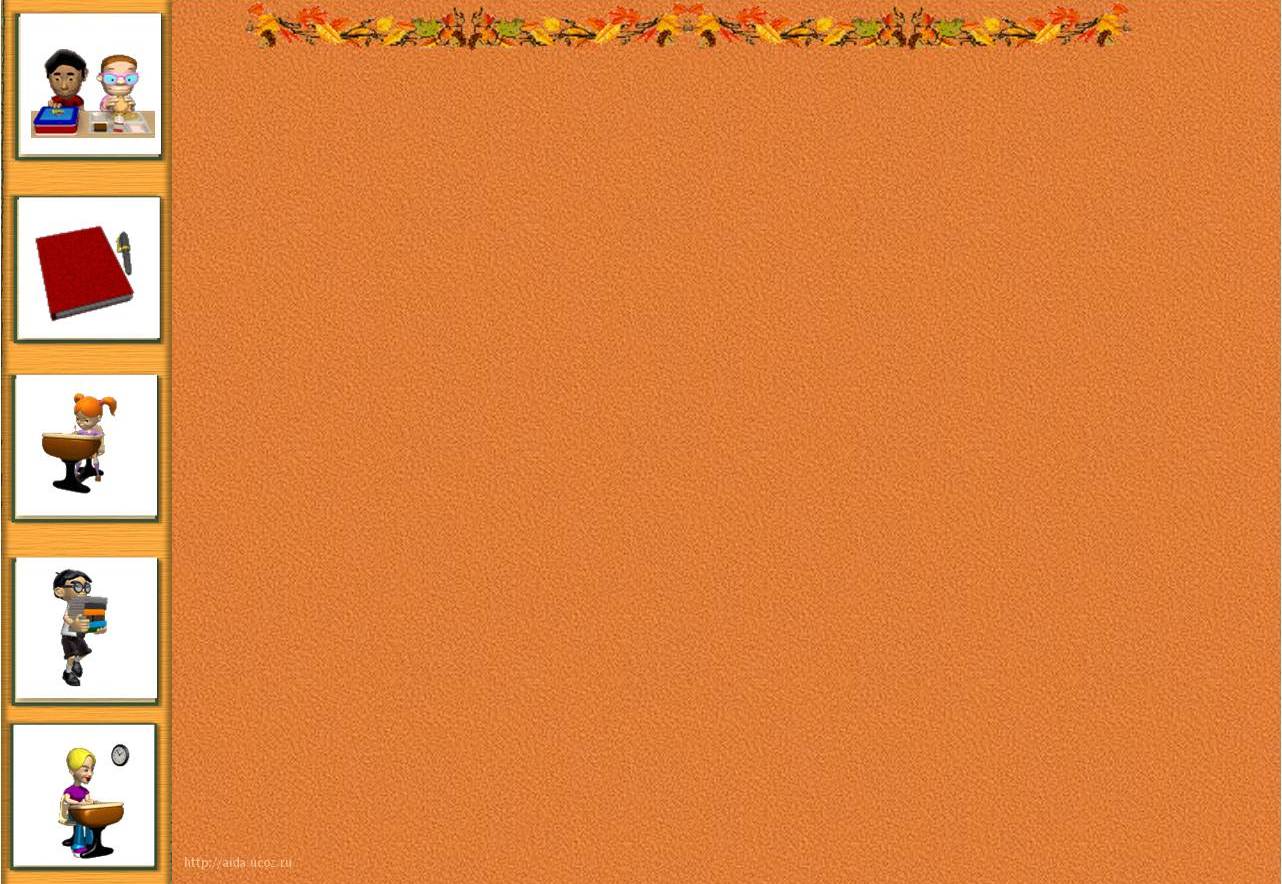 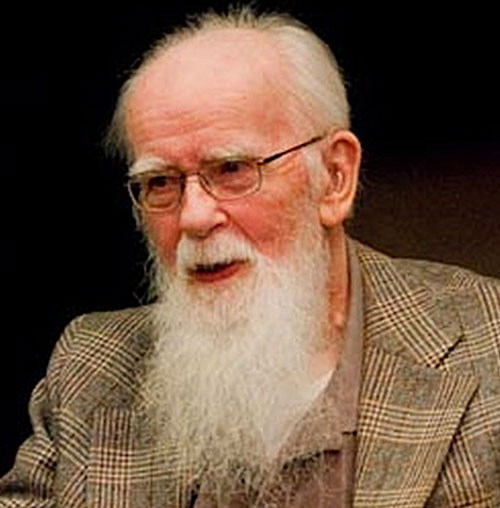 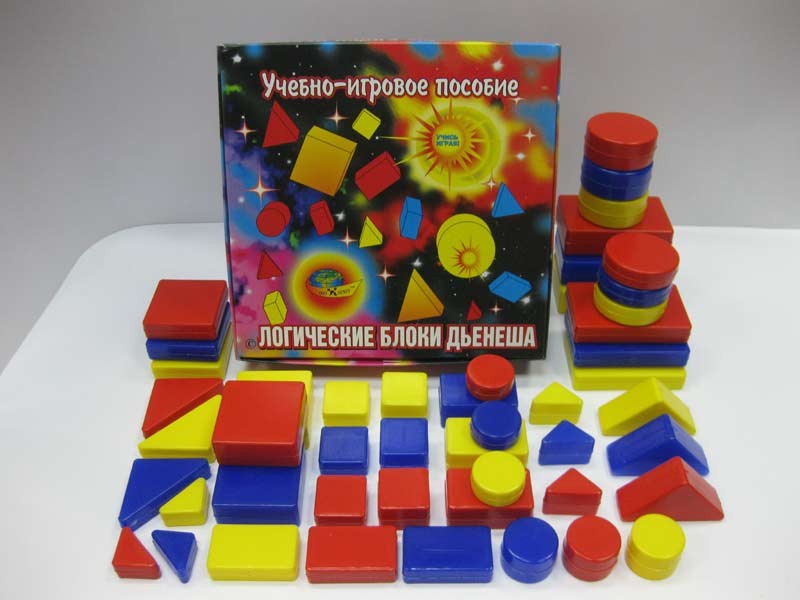 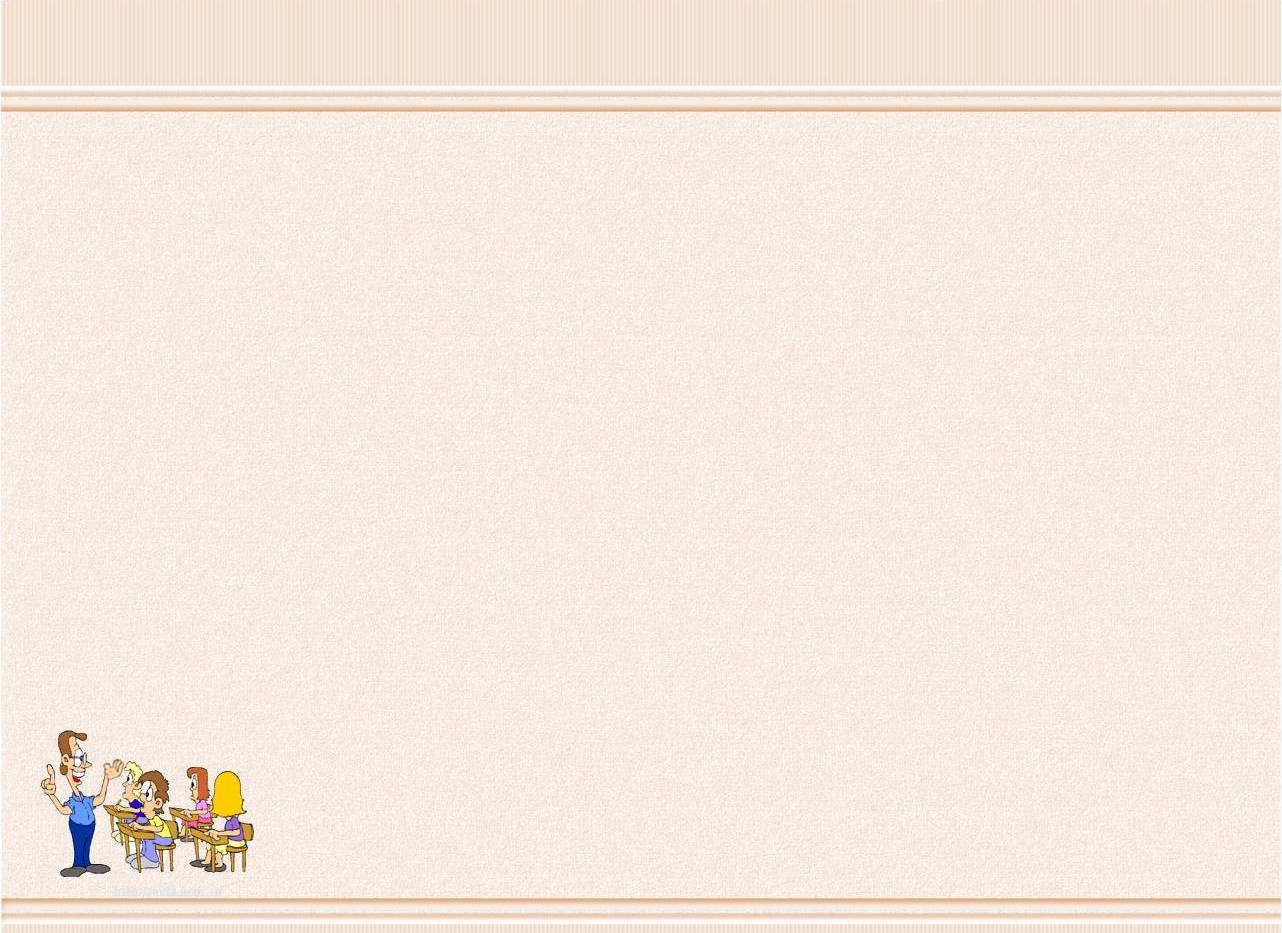 Цель: воспитать интеллектуально развитую личность, развивать аналитическое восприятие и мышление.Задачи:Познакомить с формой, цветом, размером, толщиной объектов.Развивать логическое мышление, познавательные процессы, мыслительные операции.Воспитывать самостоятельность, инициативу, настойчивость в достижении цели.
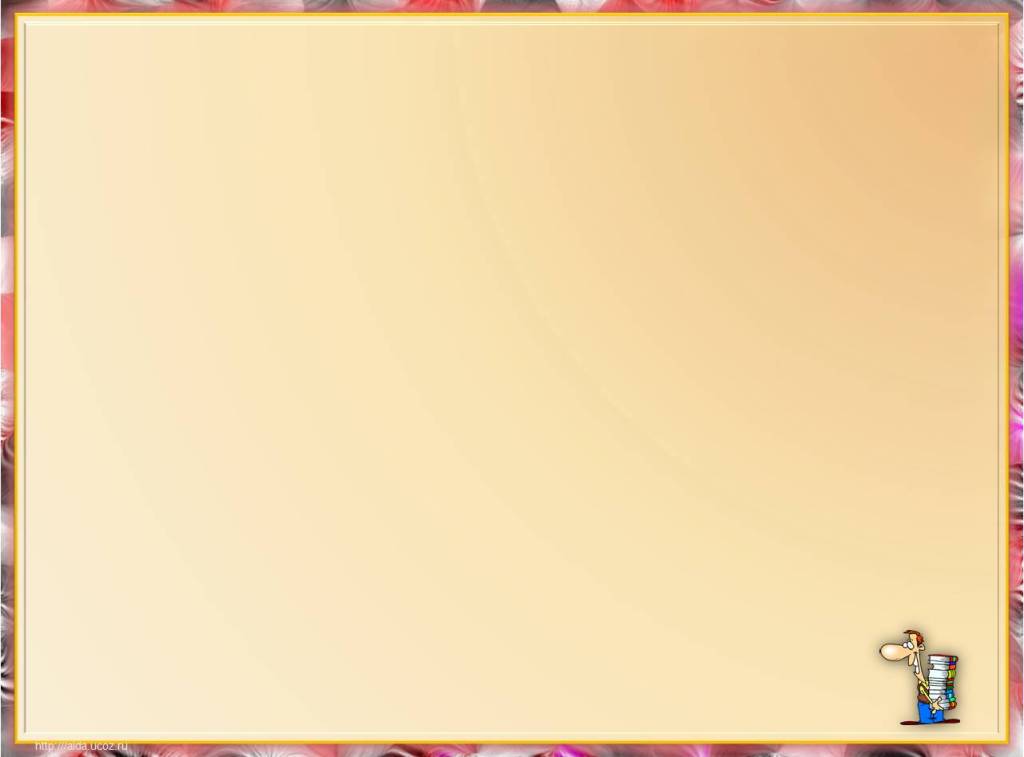 Уровни и критерии сформированности у детей операций логического мышления Л.А. Ясюковой
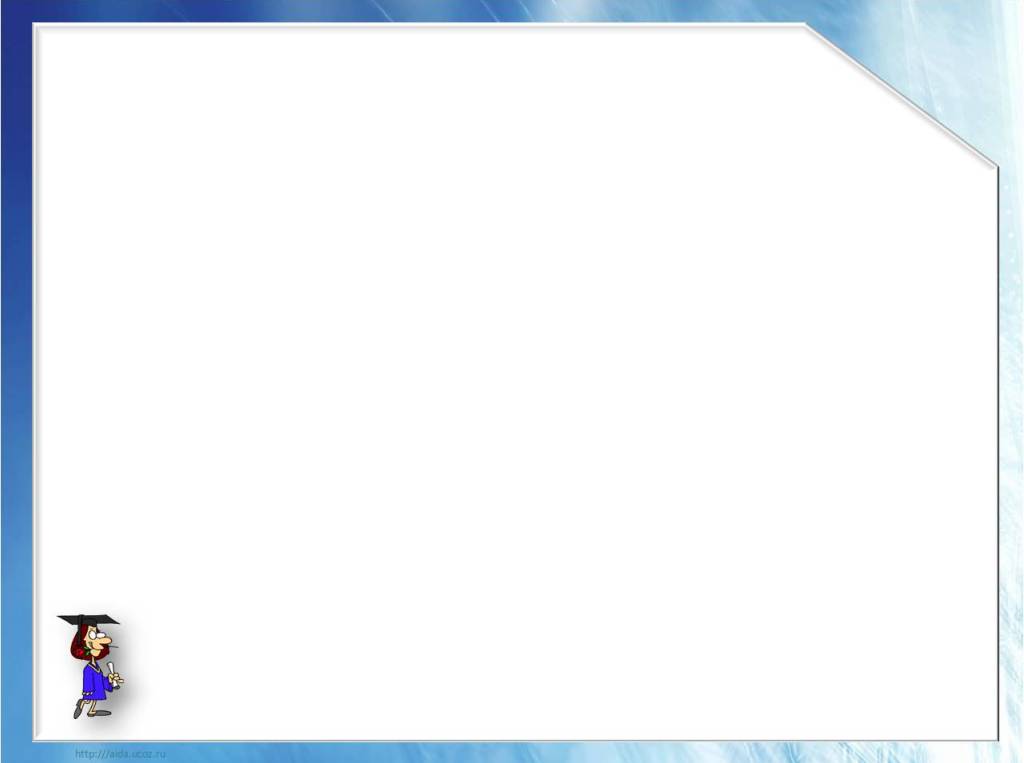 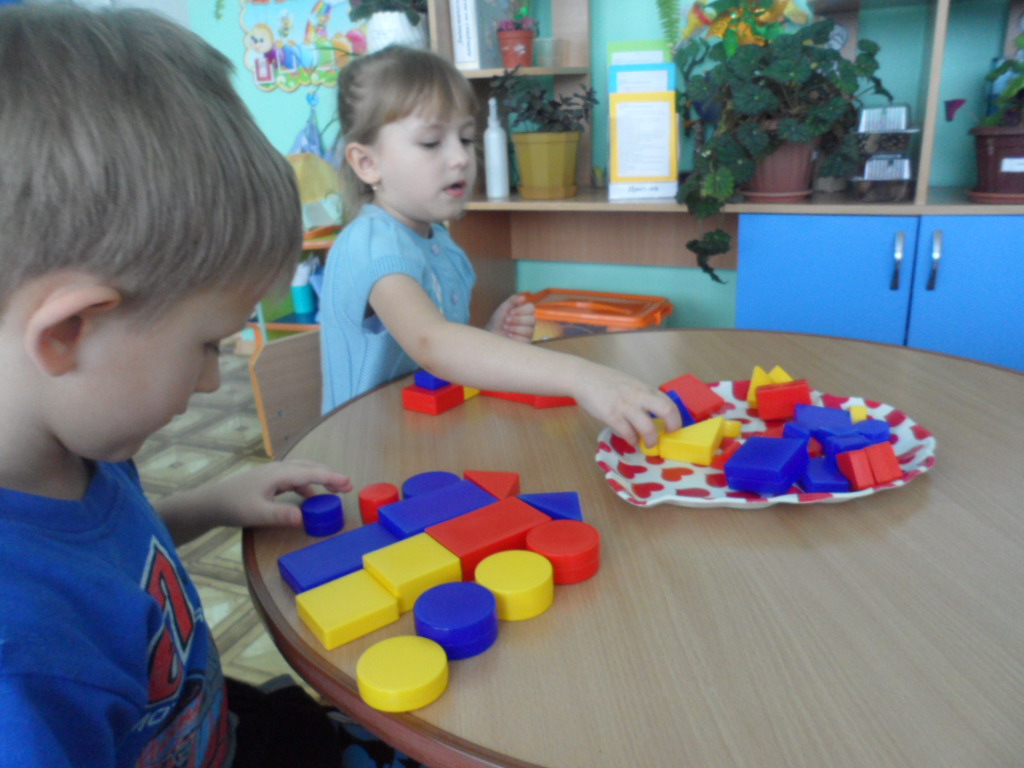 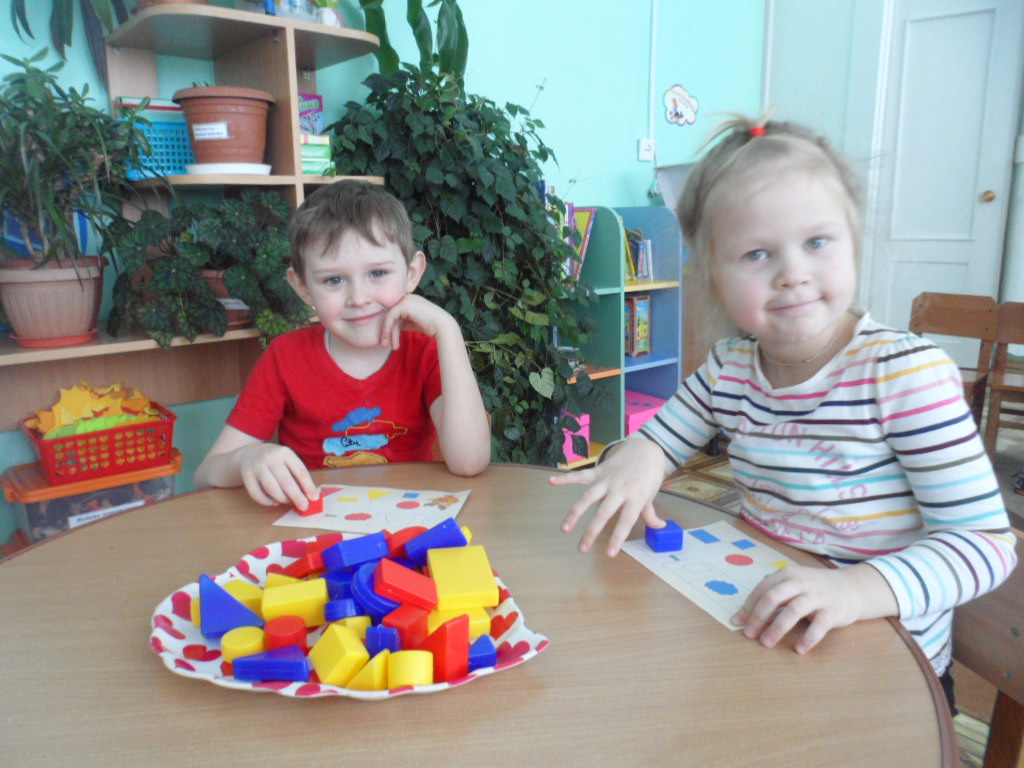 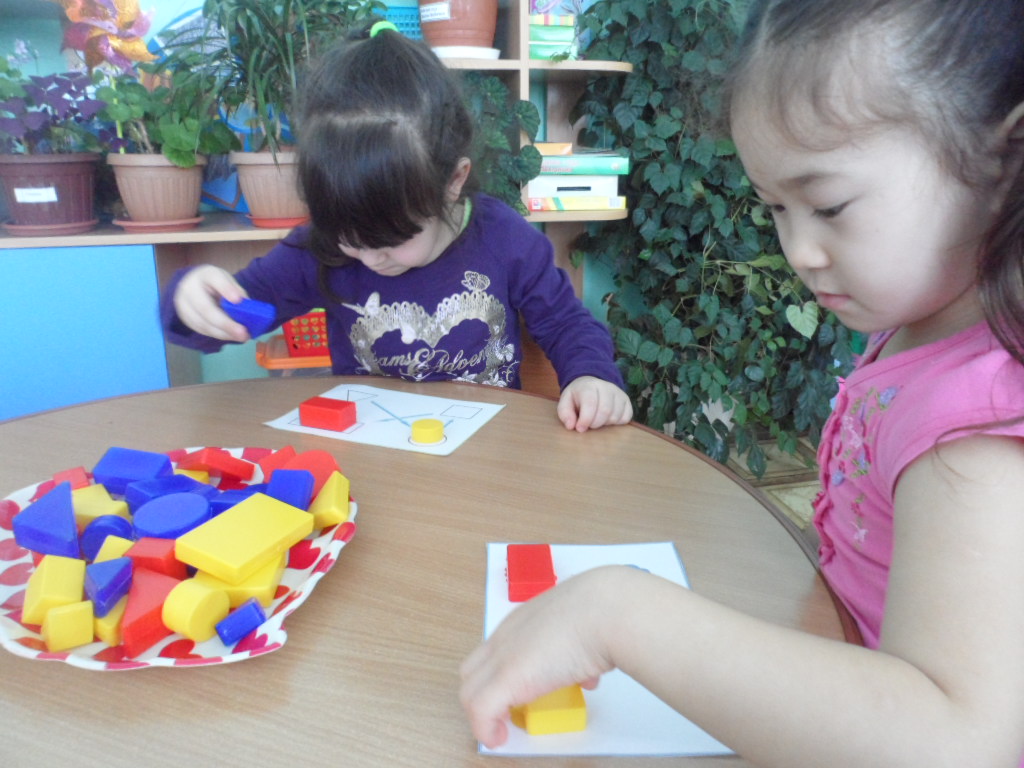 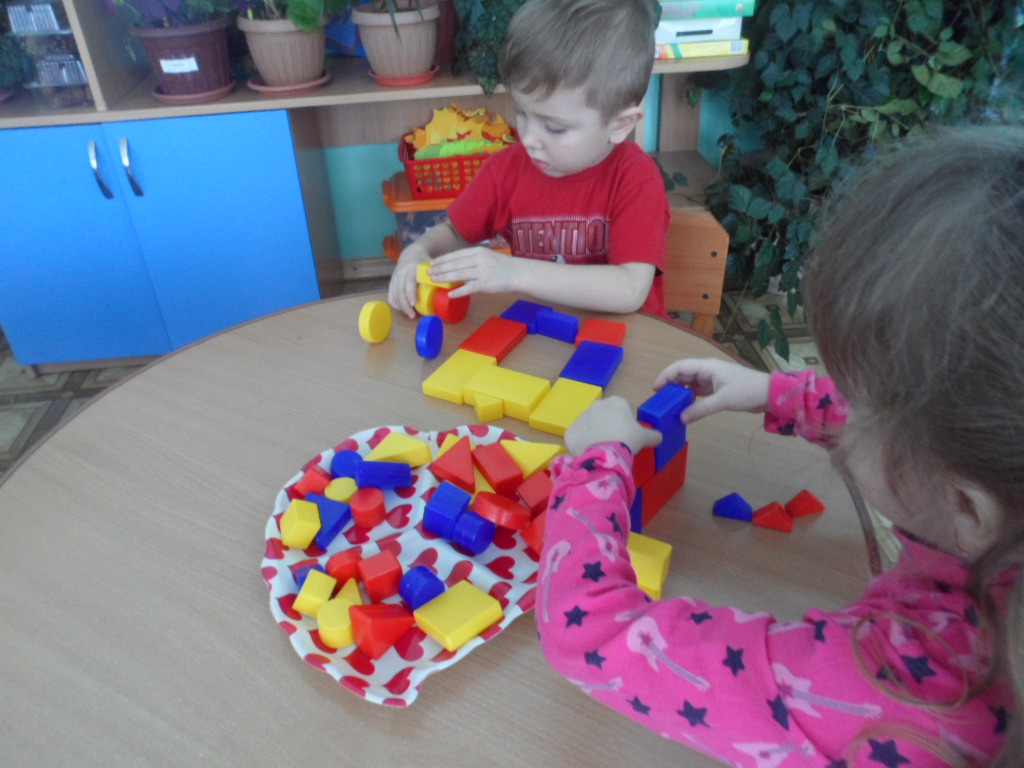 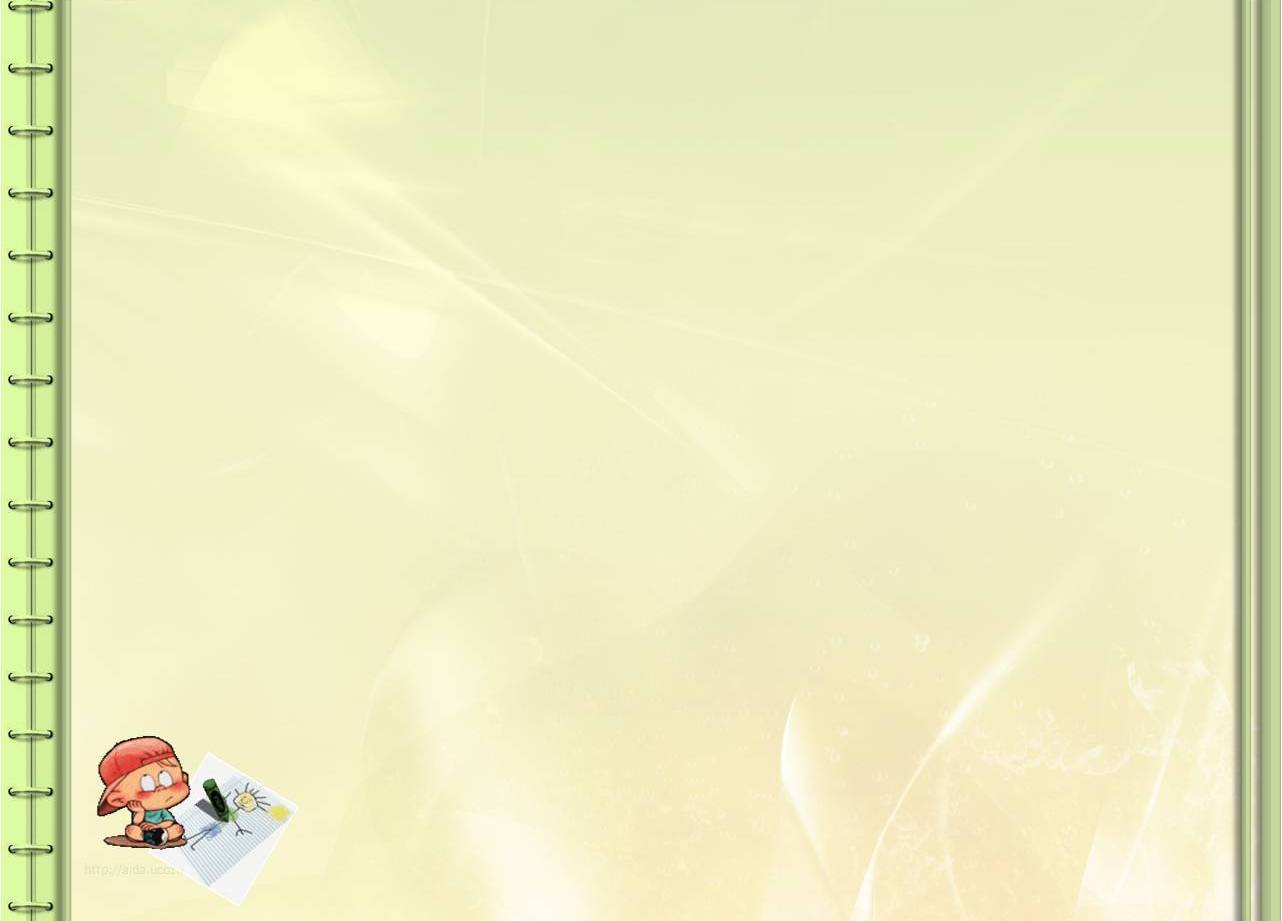 Сравнительный анализ диагностики
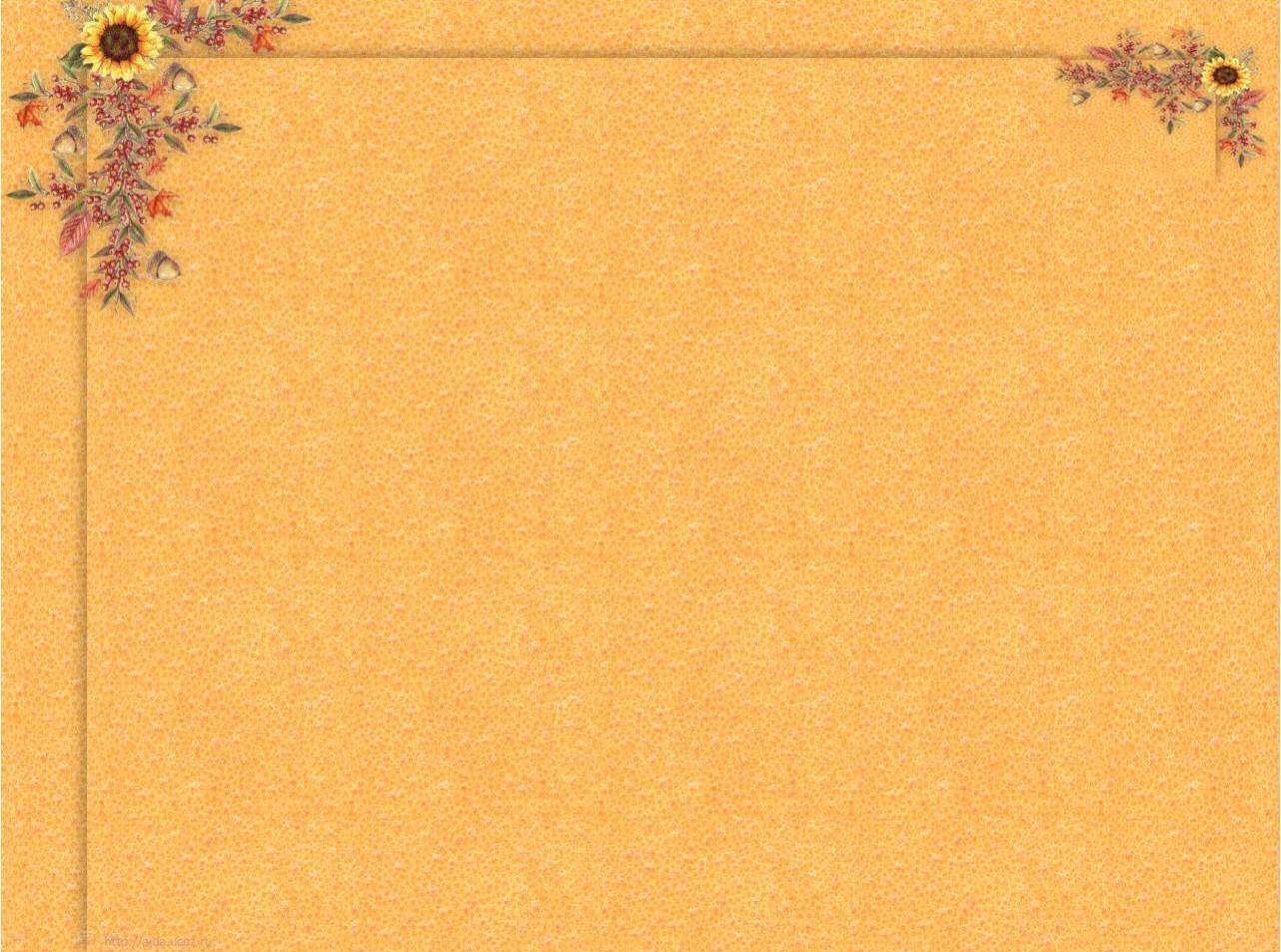 Перспективы на будущее:- Продолжать вести работу с детьми в данном направлении и разработать перспективный план кружка  на старшую группу  - Пополнить практический материал  и внедрить в работу кружка карточки - схемы- Для получения более высоких результатов в работе планирую поддерживать непрерывную связь с родителями.-  Разработать свою мини программу, через которую буду рекомендовать  использовать опыт моей работы с блоками Дьенеша педагогам
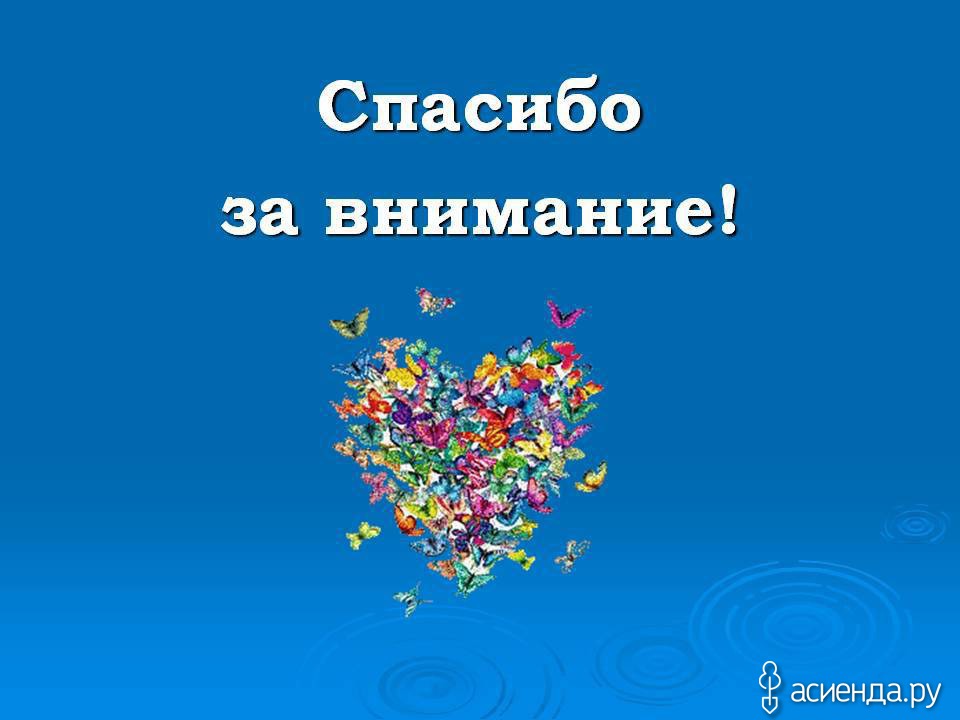